The UK legal regime after Brexit – what every lawyer needs to know: VAT and customs law
25 February 2021

Chair: George Peretz QC
Valentina Sloane QCAndrew Macnab
Ian Rogers QC
Frank Mitchell SC
www.monckton.com
+44 (0)20 7405 7211
The EU/UK TCA:tax and customs issues
25 February 2021

Valentina Sloane QC
www.monckton.com
+44 (0)20 7405 7211
Can clients deploy it directly?No...
Not like EU law - no direct effect
Subject to certain exceptions, the TCA cannot be directly invoked in the UK's legal system
COMPROV.16:
1. Without prejudice to Article MOBI.SSC.67 [Protection of individual rights] and with the exception, with regard to the Union, of Part Three [Law enforcement and judicial cooperation ], nothing in this Agreement or any supplementing agreement shall be construed as conferring rights or imposing obligations on persons other than those created between the Parties under public international law, nor as permitting this Agreement or any supplementing agreement to be directly invoked in the domestic legal systems of the Parties. 2. A Party shall not provide for a right of action under its law against the other Party on the ground that the other Party has acted in breach of this Agreement or any supplementing agreement.
www.monckton.com
+44 (0)20 7405 7211
But sort of...
EU (Future Relationship) Act 2020

Section 29(1) of EURA: “Existing domestic law has effect on and after the relevant day with such modifications as are required for the purposes of implementing in that law the [TCA] … so far as the agreement concerned is not otherwise so implemented and so far as such implementation is necessary for the purposes of complying with the international obligations of the United Kingdom under the agreement.”  Note section 29(2) EUFRA.
Section 30 of EURA: "A court or tribunal must have regard to Article COMPROV.13 of the Trade and Cooperation Agreement (public international law) when interpreting that agreement or any supplementing agreement"
See COMPROV. 13:  provisions of TCA shall be interpreted in good faith, in accordance with ordinary meaning
See also section 22 for specific provisions on VAT and mutual assistance
www.monckton.com
+44 (0)20 7405 7211
Customs duties
'Except as otherwise provided for in this Agreement, customs duties on all goods originating in the other Party shall be prohibited': GOODS.5 
The national treatment rule applies and import/export restrictions are largely prohibited (articles GOODS.4 and GOODS.10).
www.monckton.com
+44 (0)20 7405 7211
Rules of origin
3 ways in which products can satisfy the rules of origin :
they are 'wholly obtained' within either the UK or EU;
they are produced 'exclusively from originating materials' in either the UK or EU; or
they incorporate 'non-originating materials' but satisfy specific requirements set out in the TCA.
Cumulation: if a finished product originates in the UK and is then used as material in the production of a product in the EU (or vice versa), the UK product can be treated as originating material in the EU. This allows cross-border production processes across the UK and EU — e.g. car production — to continue without the loss of origin status at each stage of the production process.
www.monckton.com
+44 (0)20 7405 7211
Origin rules
Specific rules for certain products contained in annexes ORIG-1 and ORIG-2. 
There is a list of operations which are insufficient to confer origin (article ORIG.7) and a set of tolerances which are applicable (article ORIG.6). 
There are origin quotas, treating goods as originating in the parties when they would not otherwise do so: annex ORIG-2A
The procedural aspects of the origin rules are very important
https://www.gov.uk/government/publications/rules-of-origin-for-goods-moving-between-the-uk-and-eu 
https://ec.europa.eu/taxation_customs/sites/taxation/files/eu-uk_tca_2021_guidance_section_2_origin_procedures.pdf
www.monckton.com
+44 (0)20 7405 7211
Anti-dumping duties
Article GOODS.17 makes clear that the parties can impose anti-dumping and countervailing duties and safeguards. 
The UK's Trade Remedies Authority established as an independent body  
Traders will need to keep an eye on developments by the UK and EU authorities 
https://www.gov.uk/government/organisations/trade-remedies-investigations-directorate 
Taxation (Cross-border Trade) Act 2018
The Trade Remedies (Dumping and Subsidisation) (EU Exit) Regulations 2019
Investigations currently in progress:
https://www.trade-remedies.service.gov.uk/public/cases/
www.monckton.com
+44 (0)20 7405 7211
Tax and mutual assistance
There is a protocol on customs mutual assistance and one in relation to administrative cooperation and combating fraud in relation to VAT and mutual assistance for the recovery of claims relating to taxes and duties (see also article CUSTMS.19). The latter protocol is 41 articles long with an annex of over 40 pages.
As in the EU legislation, the exchange of information may be spontaneous (Protocol, article 10), automatic (Protocol, article 11) or on request (Protocol, article 12 onwards). The mutual assistance in recovery of claims is dealt with in article 20 onwards. 
A joint declaration of the parties concerns Jersey and Guernsey 
The EU legislation, Council Regulation (EU) No. 904/2010 of 7 October 2010 and Council Directive 2010/24/EU of 16 March 2010 applies by virtue of article 8 and Annex 3 of the Ireland/Northern Ireland Protocol.
www.monckton.com
+44 (0)20 7405 7211
Domestic enforceability under EURA
VAT and debt recovery: section 22 EURA makes the TCA’s “Protocol on administrative co-operation and combating fraud in the field of Value Added Tax and on mutual assistance for the recovery of claims relating to taxes and duties” and any decisions or recommendations adopted by the Specialised Committee in accordance with that Protocol (section 22(4)) directly effective in domestic law.
The Protocol on VAT and Debt Recovery commits the UK and EU to co-operate and share information for the purposes of ensuring trader compliance with VAT legislation and giving assistance to each other in recovering tax and duties debts by collecting claims referred from another country as if they were domestic claims.
www.monckton.com
+44 (0)20 7405 7211
Tax and subsidy control
Tax forgone is a subsidy: Article 3.1
For it to  be a subsidy, it must be specific insofar as it benefits, as a matter of law or fact, certain economic actors over others in relation to the production of certain goods or services; see Article 3.1(2) for further provisions on "specific"
To be overseen by an independent authority or body: Article 3.9
Power for courts to review compliance and to review decisions of the independent authority, to do so on application by interested parties with standing, and to grant remedies including injunctions and orders to recover assistance granted: Article 3.10
Power of recovery if an application is made in time by an interested party on the ground that a measure should have been treated as a subsidy but was not, or has misapplied the principles applicable to that subsidy: Article 3.11
www.monckton.com
+44 (0)20 7405 7211
Other constraints on UK tax freedom
In chapter 5 ('Taxation') of Title XI, article LPFS.5.1 addresses tax good governance
a commitment to global standards on tax transparency
exchange of information 
fair tax competition
support for the OECD BEPS action plan and other areas of cooperation 
It is the global, not the EU, understanding of fair tax competition that is to be adhered to.
Article 5.2: commitment not to weaken or reduce tax standards, as expressed in a party's legislation at the end of the transition period, below the level agreed in the OECD at that time. This commitment is made in relation to exchange of information on matters such as cross-border tax rulings and planning arrangements and country by country reports between tax administrations, rules on interest limitation, controlled foreign companies and hybrid mismatches.
Joint declaration on countering harmful tax regimes
www.monckton.com
+44 (0)20 7405 7211
Valentina Sloane QC 		
		vsloane@monckton.com
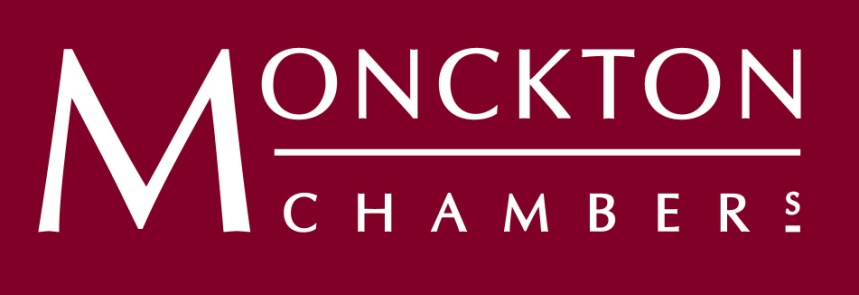 VAT AND BREXITMonckton Chambers Webinar25 February 2021
Andrew Macnab
Barrister
Monckton Chambers
www.monckton.com
@moncktonlaw
+44 (0)20 7405 7211
WHERE TO LOOK – BIG PICTURE(International law)
WITHDRAWAL AGREEMENT (WA) (OJ L 29, 31.1.2020, p.7) –link is to latest consolidated version
Title III, Article 51 – cross-border movements spanning IP Completion, transitional provisions, continued use of intra-EU VAT refunds (Directive 2008/9/EC)
Title XI, Article 99 – administrative cooperation
IE/NI Protocol, Article 8 - Provisions of EU legislation in Annex 3 concerning VAT on goods to continue to apply ”to and in the UK in respect of NI”.  
Annex 3 includes Council Directives 2006/112/EC (PVD), 2008/9/EC, 2014/24/EU, 13th Directive 86/560/EEC, 2009/132/EC, 2006/79/EC; Council Regulation 904/2010/EU; Obligations stemming from the Agreement between the European Union and the Kingdom of Norway on administrative cooperation, combating fraud and recovery of claims in the field of value added tax.
www.monckton.com
+44 (0)20 7405 7211
WHERE TO LOOK – BIG PICTURE(International law)
TRADE AND COOPERATION AGREEMENT BETWEEN THE EU AND UK (OJ L 444, 31.12.2020, p. 14)
Of little practical interest in World of VAT
www.monckton.com
+44 (0)20 7405 7211
WHERE TO LOOK – BIG PICTURE(UK Law)
European Communities Act 1972 (ECA)
GONE! 
European Union (Withdrawal) Act 2018 (EUWA)
Explanatory Notes here!
European Union (Withdrawal Agreement) Act 2020 (EUWAA)
Mainly amends EUWA, including implementation of WA
Beware of legislation.gov.uk versions!
www.monckton.com
+44 (0)20 7405 7211
THE BREXIT FRAMEWORK - EUWA 18
Repeals European Communities Act 1972, s.2
Provides for retained EU law:
EU-derived domestic legislation, enacted to give effect to EU law (EUWA s.2)
E.g. VATA 1994, VAT Regulations 1995
 Direct EU legislation (EUWA s.3)
Limited effect in World of VAT – s.42 Taxation (Cross-border Trade) Act 2018
Directly effective rights recognised and available under s.2 ECA (EUWA s.4) 
Retained case law (CJEU/domestic) and general principles of EU law relevant to interpretation and effect of retained EU law (EUWA s.6)
www.monckton.com
+44 (0)20 7405 7211
THE BREXIT FRAMEWORK - EUWA 18
Note:
Section 5: principle of supremacy of EU law - 
Continues to apply to pre-IP Completion Day enactment /rule of law.
Does not apply to enactment/rule of law passed or made on/after IP Completion Day – unless modification of pre-IP Completion Day enactment /rule of law and principle consistent with intention of modification.
All subject to relevant separation agreement law override in ss.7A-7C EUWA!
www.monckton.com
+44 (0)20 7405 7211
THE BREXIT FRAMEWORK - EUWA 18
No more (VAT) references to CJEU
Pre IPCD-case law binding on all bar UK Supreme Court and High Court of Justiciary (Scotland)
Outstanding UK references – post-IPCD judgment binding on UK
Post-IPCD judgments – not binding; regard may be had …




Section 5 – principle of supremacy of EU law
Applies to pre-IP Completion Day enactment /rule of law.
Does not apply to enactment/rule of law passed or made on/after IP Completion Day – unless modification of pre-IP Completion Day enactment /rule of law and principle consistent with intention of modification.
All subject to relevant separation agreement law override in ss.7A-7C!
www.monckton.com
+44 (0)20 7405 7211
THE BREXIT FRAMEWORK - EUWA 18
Marleasing / conforming construction applies to retained EU law.
EU law preventing the abuse of the VAT system – Halifax, Kittel - expressly retained 
S.6 EUWA; s.42 (3) and (4) of the Taxation (Cross-border Trade) Act 2018
www.monckton.com
+44 (0)20 7405 7211
THE BREXIT FRAMEWORK - EUWA 18
Retention of general principles of EU law (e.g. non-retroactivity, protection of legitimate expectations, legal certainty, proportionality, effectiveness, equivalence) curtailed:
No Francovich claims – Sch 1, para 4 (subject to grace period in Sch 8, para 39(7)
No disapplication of enactment/rule of law for incompatibility with general principles of EU law – Sch 1, para 3 (subject to grace period in Sch 8, para 39(5))
Therefore (semble) –
Disapplication to give effect to right from PVD
No disapplication based on (e.g.) effectiveness
www.monckton.com
+44 (0)20 7405 7211
THE BREXIT FRAMEWORK - EUWA 18
Relevant separation agreement law – EUWA ss.7A-7C
Implements WA directly into domestic law
Same effect as old s.2 ECA
WA is supreme! And direct effect of EU law not dead yet …
www.monckton.com
+44 (0)20 7405 7211
WHERE TO LOOK - MONCKTON ADVERTISEMENT FEATURE!
EU Relations Law – Examining the new legal relationship between the UK and EU
Retained EU law: a guide for the perplexed – EU Relations Law
www.monckton.com
+44 (0)20 7405 7211
WHERE TO LOOK - VAT
VALUE ADDED TAX ACT 1994 (!)
VALUE ADDED TAX REGULATIONS 1995 (SI 1995/2518)

The [Principal] VAT DIRECTIVE 2006/112/EC (latest consolidated)
www.monckton.com
+44 (0)20 7405 7211
WHERE TO LOOK - VAT
Taxation (Cross-border Trade) Act 2018 (T(CT)A)
VAT - Part 3 (ss.41-43); Schedule 8 – extensive amendments to VATA consequential on UK not being a Member State
Council Implementing Regulation 282/2011/EU retained for interpretation and effect of PVD where relevant to retained EU law
Delegated powers to Ministers – Part 5 (ss.51, 52, 56)
European Union (Future Relationship) Act 2020 (EU(FR)A)
Implementation of TCA - ss. 22, 29
Taxation (Post-transition Period) Act 2020 (T(PP)A)
Mainly concerns implementation of NI Protocol amendments to VATA, etc – VATA Sch. 9ZA, 9ZB,
s. 7 and Sch.3 insert new VAT rules concerning online sales by overseas persons and low value importations; and Sch 9ZC adapts for NI
www.monckton.com
+44 (0)20 7405 7211
WHERE TO LOOK
Customs, VAT and Excise UK transition legislation from 1 January 2021 - GOV.UK (www.gov.uk) 
Gov.uk (generally) – subscribe!
.
www.monckton.com
+44 (0)20 7405 7211
WHERE TO LOOK?
Business tax: VAT - detailed information - GOV.UK (www.gov.uk)
Business tax: Import, export and customs for businesses - detailed information - GOV.UK (www.gov.uk)
EU-UK: A new relationship | Taxation and Customs Union (europa.eu)
VAT - goods
VAT - services
www.monckton.com
+44 (0)20 7405 7211
“BIG PICTURE”
To IP Completion Day (31 December 2020, 23:00 (GMT), let’s say 1 January 2021) 
UK in EU (to 31.1.20), or as if in EU (to 31.12.20)
Applicable Law?  Essentially “as you were”!
www.monckton.com
+44 (0)20 7405 7211
“BIG PICTURE”
From IP Completion Day (1 January 2021)
The UK is not an EU Member State!
Northern Ireland is treated as if it were a Member State in relation to goods.
Great Britain is not treated as a Member State for any purpose – including movements of goods between GB and NI
Applicable Law?
Mainly as you were!  
BUT some necessary changes because UK is not in EU and not as if in EU.
www.monckton.com
+44 (0)20 7405 7211
“BIG PICTURE”
Expected approach of courts/tribunals?
Mainly “as you were”?
NOT “YEAR ZERO” – evolution, not revolution 
Same legislation (until changed)
NB section 5 EUWA
Same interpretative obligation / approach
Same case-law (CJEU and UK)
www.monckton.com
+44 (0)20 7405 7211
CHANGES TO VAT – DIRECT
No acquisition VAT (except NI …)
Postponed accounting for import VAT
No MOSS (cross-border supplies of electronic services)
Changes to warehousing regimes
No references to EU legislation (almost)
Changes to place of supply rules – Member States now third countries
www.monckton.com
+44 (0)20 7405 7211
CHANGES TO VAT - DIRECT
VATA 1994, Schedule 8, Group 19 (divergence starts here)
Mutual assistance – replaced by TCA
Implementing Regulation remains
VIES (VAT Information Exchange System) no longer validates UK VAT registrations
Except “XI” - NI
www.monckton.com
+44 (0)20 7405 7211
CHANGES TO VAT - INDIRECT
EU Customs legislation would be “retained EU law”, but …
Excluded by Taxation (Cross-border Trade) Act 2018
Changes to Customs regime has implications for VAT: s.16 VATA.
www.monckton.com
+44 (0)20 7405 7211
PARTICULAR AREAS
VAT rates
Territorial considerations (Channel Islands, Isle of Man)
Administration
VIES replaced with UK system; NI still in VIES
Registration (e.g.)
Supplies of B2C digital services to consumers in the EU -  VAT MOSS no longer available in UK - (Union and Non-Union schemes)
Overseas businesses must register in UK for supplies to UK consumers
Digital services threshold abolished – place of supply is where consumer belongs in all cases
www.monckton.com
+44 (0)20 7405 7211
PARTICULAR AREAS
Registration (e.g.)
EU simplification measures re movements of goods (call-off stock, triangulation) unavailable (apart from NI)
EU Distance selling rules for B2C sales no longer apply
EU established businesses making B2C  supplies of goods to consumers in GB may be subject to new rules in T(PP)A 2020 s.7 schedule 3
New VAT rules in cases involving supplies of goods by persons established outside the UK facilitated by online marketplaces and importation into UK of goods of a low value (<£135)
www.monckton.com
+44 (0)20 7405 7211
PARTICULAR AREAS
Supplies
Place of supply of services – broadly as before, but …
EU Member States now same as rest of world.
Changes to special rules in VATA Schedule 4A and use and enjoyment override
hire of means of transport
hiring of goods
radio and TV broadcasting services
B2B electronically supplied services
B2B repair services under contracts of insurance
B2B telecommunication services
Use and enjoyment override rules can now change place of supply of services made between the UK and anywhere outside the UK.
+44 (0)20 7405 7211
www.monckton.com
PARTICULAR AREAS
Supplies
B2C intangible services – VATA Schedule 4A, para 16
Intangible services includes services of consultants, lawyers, accountants, supply of staff and advertising services. 
From 1.1.20, B2C supplies of intangible services to consumers belonging in all countries other than the UK (and IoM) are outside the scope of UK VAT.
No UK use and enjoyment override.
+44 (0)20 7405 7211
www.monckton.com
PARTICULAR AREAS
Imports and acquisitions
Acquisition VAT abolished (except NI)
Goods moving to GB from EU are [regarded as] imports.
Movements of goods between GB and NI are [regarded as] imports / exports.
Movements of goods between NI and EU are treated as acquisitions / despatches.
www.monckton.com
+44 (0)20 7405 7211
PARTICULAR AREAS(Commission graphic)
www.monckton.com
+44 (0)20 7405 7211
PARTICULAR AREAS
VATA, Schedule 9ZA (VAT ON ACQUISITIONS IN NORTHERN IRELAND FROM MEMBER STATES)
VATA, Schedule 9ZB (GOODS REMOVED TO OR FROM NORTHERN IRELAND AND SUPPLY RULES)
VATA Schedule 9ZC (ONLINE SALES BY OVERSEAS PERSONS AND LOW VALUE IMPORTATIONS: MODIFICATIONS RELATING TO THE NORTHERN IRELAND PROTOCOL).
Inserted by Taxation (Post-transition Period) Act 2020
Guidance (HMRC)
Changes to accounting for VAT for Northern Ireland and Great Britain from 1 January 2021 - GOV.UK (www.gov.uk)
www.monckton.com
+44 (0)20 7405 7211
PARTICULAR AREAS
Imports
Transitional provisions for import declarations, etc, until 30 June 2021
Abolition of Low Value Consignment Relief for  EU goods.
www.monckton.com
+44 (0)20 7405 7211
PARTICULAR AREAS
Input tax:
Goods imported from the EU
Specified supplies
Specified Supplies Order 1999 amended
VAT incurred in EU member states
HMRC Guidance
2008/9/EC or 13th Directive?
Remember Withdrawal Agreement!
Partial Exemption Special Methods?
See Reg.102(2A) VAT Regulations 1995
www.monckton.com
+44 (0)20 7405 7211
PARTICULAR AREAS
Output tax
Second-hand margin schemes in NI
TOMS
VAT (Tour Operators) Order 1987, SI 1987/1806 amended by VAT (Tour Operators) (Amendment) (EU Exit) Regulations 2019, SI 2019/73
www.monckton.com
+44 (0)20 7405 7211
PARTICULAR AREAS
Liability - Zero Rating
VATA, Sch 8, Group 19
VATA, Sch 8, Group 12, 
Exports and despatches
Liability – Exemption
Fund Management – VATA Sch.9 Group 5 - although not really Brexit …
VAT (Finance) Order 2020 (SI 2020/209)
VAT (Miscellaneous Amendments and Transitional Provisions) (EU Exit) Regulations 2019 (SI 2019/1214)
Duty free and tax-free goods carried by passengers
Retail export scheme, sale of tax/duty free goods withdrawn in GB (not NI)
Withdrawal of scheme currently subject to JR.
www.monckton.com
+44 (0)20 7405 7211
PARTICULAR AREAS
Returns, Payments, Repayments
postponed accounting for import VAT
In VAT return, not up-front.
Recovery of VAT in EU member states
Recovery of VAT by non-UK businesses
Intrastat returns
EU Sales Statements / ESLs
Continue for NI
www.monckton.com
+44 (0)20 7405 7211
Andrew Macnab		
		amacnab@monckton.com
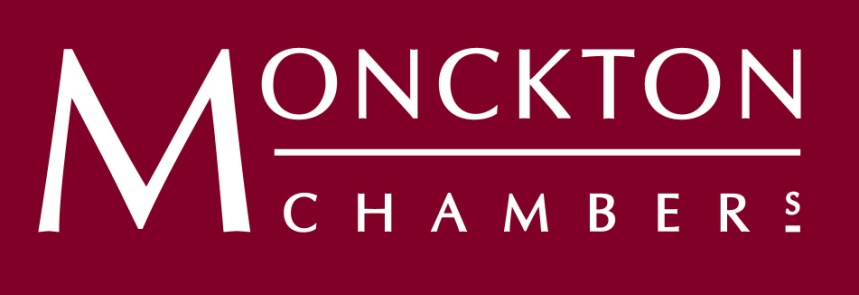 EU RELATIONS LAWCustoms, after Brexit:- the origin of our problems?
Ian Rogers QC

Monckton Chambers
www.monckton.com
+44 (0)20 7405 7211
What we had, nearly had, and have
What we had
What we nearly had
Customs Union
Art 28-30 TFEU
Art 29 TFEU
Art 110-113 TFEU
Art 34-37 TFEU
Common Customs Tariff
FCA (Theresa May) 
- common rule book
- frictionless trade
- close to Customs Union
- UK commitment to ongoing harmonization with EU rules
No Deal
	- WTO Rules
	- tariffs and quotas
Thank goodness we avoided those tariffs…??
www.monckton.com
+44 (0)20 7405 7211
What we now have
Customs duties
So why is everyone complaining about tariffs on goods?
'Except as otherwise provided for in this Agreement, customs duties on all goods originating in the other Party shall be prohibited': GOODS.5 
The national treatment rule applies and import/export restrictions are largely prohibited (articles GOODS.4 and GOODS.10).
UK-EU TCA secures zero tariffs and quotas on goods moving between the EU and UK, PROVIDED those goods satisfy the rules of origin.
RoO determine economic nationality of the goods, according to where products/input materials come used in their production come from.
The biggest EU-UK trade problem post IP Completion Day.
www.monckton.com
+44 (0)20 7405 7211
What are the “Rules of origin” all about?
Purpose:

(1) Anti-avoidance: Prevent goods manufactured in 3rd countries being routed through UK or EU to avoid paying 3rd country tariffs.
(2) Maintains standards: Can’t claim preferential tariff treatment by buying goods from country with low labour standards, repackage them and sell into EU.
www.monckton.com
+44 (0)20 7405 7211
Surprised by RoO problems?
Familiar part of FTAs
We knew the EU is inflexible in approach to rules of origin
Should large businesses have been better prepared?
Lack of expertise in the UK
24 December 2020 – No Deal avoided
How to satisfy rules of origin
3 ways in which products can satisfy the rules of origin :
they are 'wholly obtained' within either the UK or EU;
they are produced 'exclusively from originating materials' in either the UK or EU; or
they incorporate 'non-originating materials' but satisfy specific requirements set out in the TCA.
(Bilateral) Cumulation: if a finished product originates in the UK and is then used as material in the production of a product in the EU (or vice versa), the UK product can be treated as originating material in the EU. This allows cross-border production processes across the UK and EU — e.g. car production — to continue without the loss of origin status at each stage of the production process.
www.monckton.com
+44 (0)20 7405 7211
But what about Percy Pig?
+ not just Percy - up to 2000 other M&S Food Hall products
Hundreds of millions of euros in tariffs
confectionery made in Germany, shipped to the UK, and then redistributed from UK to M&S outlets in Ireland and elsewhere in the EU without any further processing taking place. 

https://www.bbc.co.uk/news/55648201
www.monckton.com
+44 (0)20 7405 7211
Origin rules
Specific rules for certain products contained in annexes ORIG-1 and ORIG-2. 
There is a list of operations which are insufficient to confer origin (article ORIG.7) and a set of tolerances which are applicable (article ORIG.6). 
There are origin quotas, treating goods as originating in the parties when they would not otherwise do so (annex ORIG-2A).
The procedural aspects of the origin rules are very important.

https://www.gov.uk/government/publications/rules-of-origin-for-goods-moving-between-the-uk-and-eu 
https://ec.europa.eu/taxation_customs/sites/taxation/files/eu-uk_tca_2021_guidance_section_2_origin_procedures.pdf
www.monckton.com
+44 (0)20 7405 7211
How to use the rules of origin
Buyers
Importers have two ways of claiming preferential treatment:
They can rely on their knowledge that a product originates in the exporting party
They can rely on an exporter's statement of origin which gives the exporter reference number where one has been assigned (article ORIG.18 and ANNEX ORIG-4).
Given the consequences of a wrong claim, the possibilities of verification by the customs authority of the importing party and denial of preferential tariff treatment, traders should keep good records (see ORIG:22 for record-keeping requirements). Traders should also ensure their contracts are reviewed so that they are appropriately protected.

Sellers
For exporters, it is clearly in their interests to provide a statement on origin to their customer to ensure that the products can be shipped tariff free to the EU.
The statement on origin can be included in their sales invoice or provided separately. It can also cover multiple shipments over at least a 12 month period. HMRC can extend this to 24 months within the terms of the TCA.
www.monckton.com
+44 (0)20 7405 7211
Difficulties
NI – extraordinary complexity of two systems
Complexity and cost generally – different solutions for each product and supply chain – or just pay the tariff
Classification of goods – 10 digit commodity codes SI 2020/1430 – currently retained EU codes but may diverge 
Interpretation problematic e.g. knitted or crocheted? Woven or non-woven textiles?
Retained EU case law on the classification of goods: EU(W)A 2018 makes CJEU case law at IP Completion Day binding, subject to modifications etc. UK courts “may have regard to” subsequent CJEU cases (s.6)
www.monckton.com
+44 (0)20 7405 7211
Is this forever?
It could get worse before it gets better:-
End of grace periods and easements  e.g. tighter border checks for food, animals and plants imported from EU (April 2021); for all goods (July 2021) – food will rot sitting for days in customs.

But it could get better. Not in UK or EU interests to harm Percy Pigs.

It could also fall apart. But in the absence of something better which is compatible with the current Govt policy, it must endure. And in the case of NI, the underlying reason why it must endure unless new (tech?) solutions are found is that the Protocol is ultimately based on peace.
www.monckton.com
+44 (0)20 7405 7211
Ian Rogers QC 		
		irogers@monckton.com
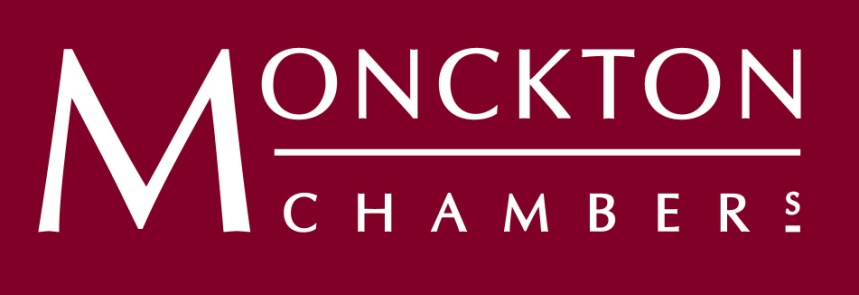